Маркетингове планування на діловому ринку
Лекція 9. Цінова політика компанії та її планування
Питання:
1. Маркетингова цінова політика підприємства
2. Планування асортименту продукції та його оновлення
3. Підходи розвитку нового продукту.
4. Створення та освоєння нових товарів.
1. Маркетингова цінова політика підприємства
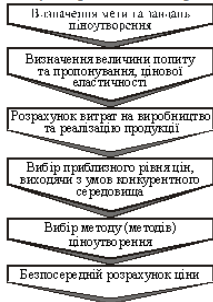 Рис. 9. Алгоритм розрахунку ціни
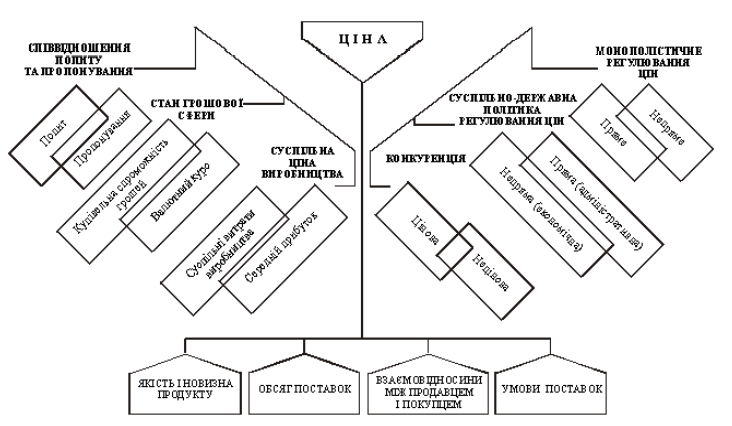 Рис. 2. Система ціноутворювальних факторів
2. Планування асортименту продукції та його оновлення
3. Планування якості продукції
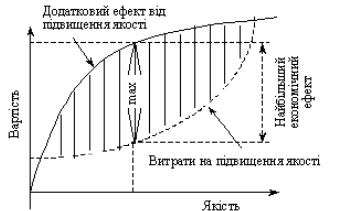 Рис. 3. Визначення оптимального рівня якості продукції
Економічний ефект від поліпшення якості продукції (Е) визначають за формулою: 



де Цн, Цб і Сн, Сб — відповідно нова і базова ціна та собівартість одиниці продукції; 
О — обсяг реалізованої продукції.
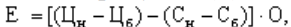 Підвищення якості продукції вимагає, як правило, не тільки поточних, але й капітальних витрат. У цьому разі кращим визнається той варіант, в якому величина приведених витрат є мінімальною:

                                                           ,

де Сі, Кі — відповідно поточні й капітальні витрати в і-тих варіантах; 
Еп — нормативний коефіцієнт ефективності капітальних вкладень.
Річний економічний ефект визначається як різниця між величинами 
приведених витрат за варіантами.
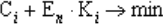 3. Підходи розвитку нового продукту
Новий товар:
• це кінцевий результат творчого пошуку, що суттєво поліпшує  розв'язання будь-якої проблеми споживача або вирішує цілком нову проблему;
• це новий запропонований ринку продукт, що відрізняється від існуючих товарів аналогічного призначення певною зміною споживчих властивостей;
• це виріб, який задовольняє нові потреби споживачів або на якісно вищому рівні існуючі.
Новий продукт:
• це серійна чи масова продукція, виробництво якої вперше освоєно підприємством за умови, що його розробка та впровадження у виробництво здійснювались відповідно до нормативних документів зі стандартизації;
• це модифікований товар (тобто частково змінений існуючий товар) або нововведення, яке споживач вважає значущим.
Модифікація — це зміни у продукції, які охоплюють розробку нових моделей, стилів, кольорів, удосконалення товарів і нових торговельних марок.
Нововведення — це комплексний процес створення та використання нового практичного засобу (новинки) для нової потреби чи кращого задоволення існуючої потреби.
Новинка, новація — нове (оновлене, змінене, новий вид продукції, технології тощо) порівняно з існуючим у цій сфері.
4. Створення та освоєння нових товарів.
Фактори створення нової продукції для розвитку ЕО:
 нова продукція сприяє стабілізації обсягів збуту і витрат протягом року компаніям із сезонним характером виробництва;
 нові вироби дають змогу фірмі одержати більший прибуток і контролювати маркетингову програму;
 зменшується залежність від одного товару або асортиментної групи;
 досягається максимальна ефективність системи реалізації;
 з'являється можливість раціонального використання відходів виробництва.
Оцінка для створення нового товару:
сфери можливого використання, чисельності та складу потенційних покупців;
наявних ресурсів виробництва і збуту;
можливих змін у технологічному забезпеченні випуску нового товару;
господарських ризиків та ймовірності конкуренції нового товару з тими, що вже виробляються підприємством.
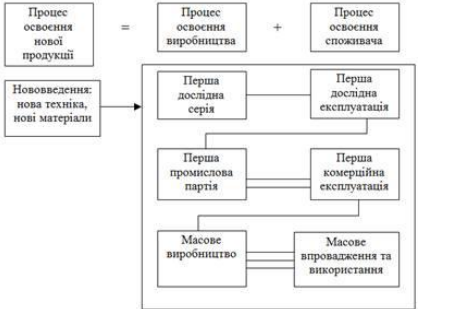 Рис. 5. Процес освоєння нової продукції
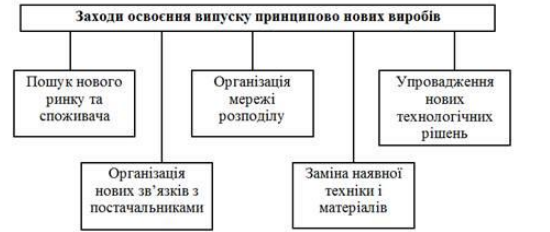 Рис. 6. Комплекс заходів, пов’язаних з освоєнням випуску
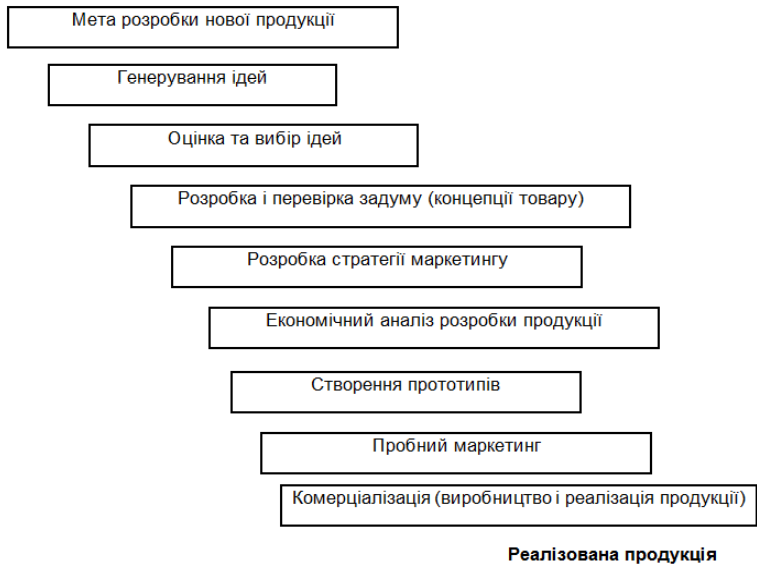 Рис. 7. Етапи планування продукції
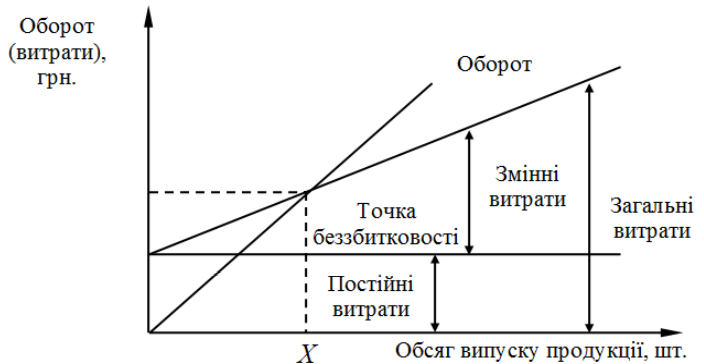 Рис. 8. Графік беззбитковості продукції